The Mediator
1 Timothy 2:1-6
1 Timothy 2:1-6 ESV
1First of all, then, I urge that supplications, prayers, intercessions, and thanksgivings be made for all people, 2for kings and all who are in high positions, that we may lead a peaceful and quiet life, godly and dignified in every way. 3This is good, and it is pleasing in the sight of God our Savior, 4who desires all people to be saved and to come to the knowledge of the truth. 5For there is one God, and there is one mediator between God and men, the man Christ Jesus, 6who gave himself as a ransom for all, which is the testimony given at the proper time.'
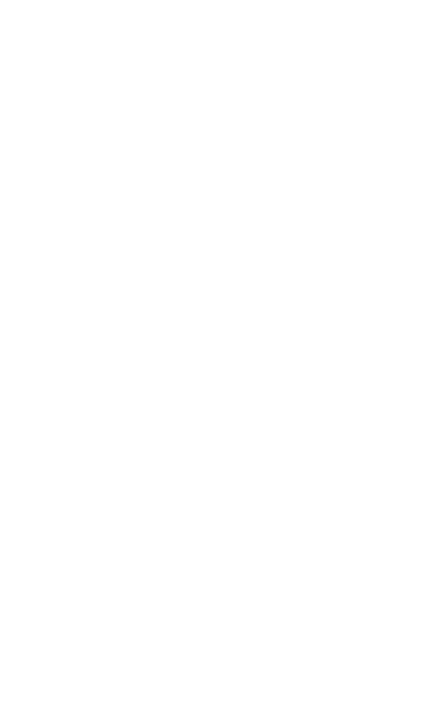 Definition
In a biblical context, a mediator is a go-between, 	        a reconciler, an intercessor, someone who facilitates a relationship or agreement between two parties.
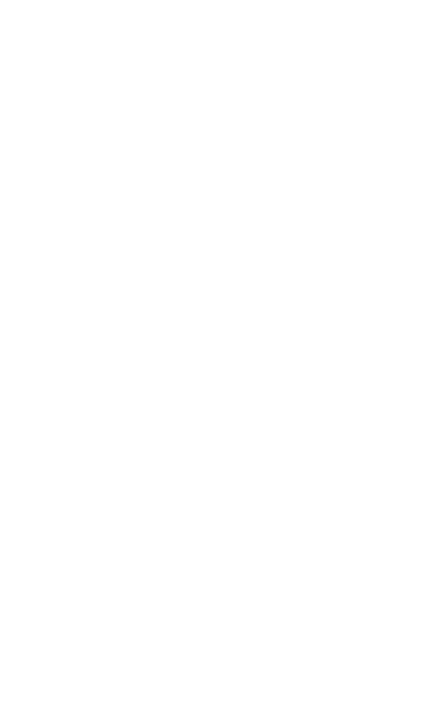 1 Timothy 2:1-6 ESV
1First of all, then, I urge that supplications, prayers, intercessions, and thanksgivings be made for all people, 2for kings and all who are in high positions, that we may lead a peaceful and quiet life, godly and dignified in every way. 3This is good, and it is pleasing in the sight of God our Savior, 4who desires all people to be saved and to come to the knowledge of the truth. 5For there is one God, and there is one mediator between God and men, the man Christ Jesus, 6who gave himself as a ransom for all, which is the testimony given at the proper time.'
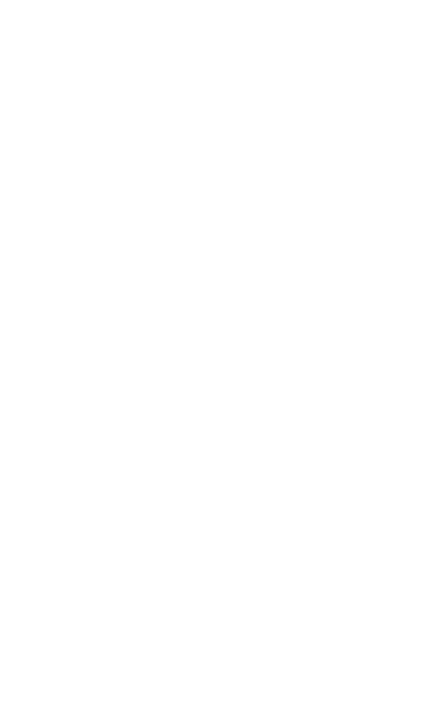 1 Timothy 2:1-6 ESV
1First of all, then, I urge that supplications, prayers, intercessions, and thanksgivings be made for all people, 2for kings and all who are in high positions, that we may lead a peaceful and quiet life, godly and dignified in every way. 3This is good, and it is pleasing in the sight of God our Savior, 4who desires all people to be saved and to come to the knowledge of the truth. 5For there is one God, and there is one mediator between God and men, the man Christ Jesus, 6who gave himself as a ransom for all, which is the testimony given at the proper time.'
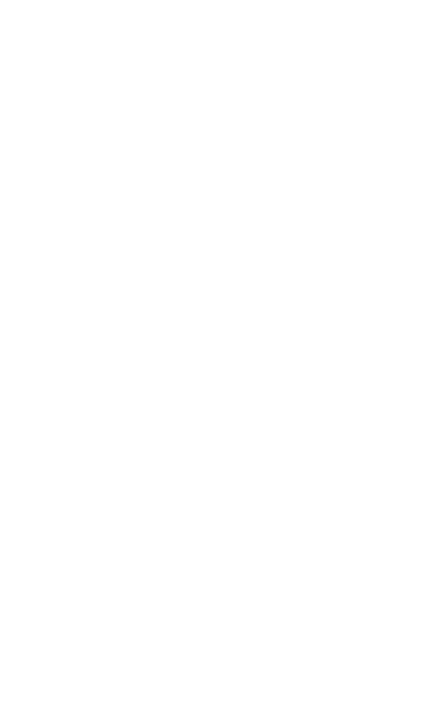 1 Timothy 2:1-6 ESV
1First of all, then, I urge that supplications, prayers, intercessions, and thanksgivings be made for all people, 2for kings and all who are in high positions, that we may lead a peaceful and quiet life, godly and dignified in every way. 3This is good, and it is pleasing in the sight of God our Savior, 4who desires all people to be saved and to come to the knowledge of the truth. 5For there is one God, and there is one mediator between God and men, the man Christ Jesus, 6who gave himself as a ransom for all, which is the testimony given at the proper time.'
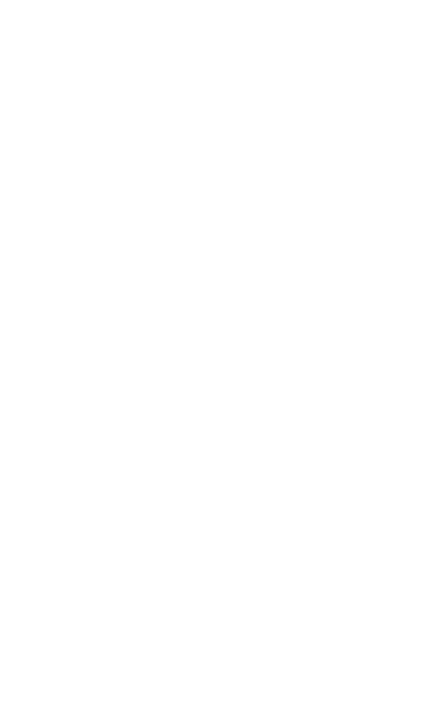 John 14:6 ESV
Jesus said to him, “I am the way, and the truth, and the life. No one comes to the Father except through me.
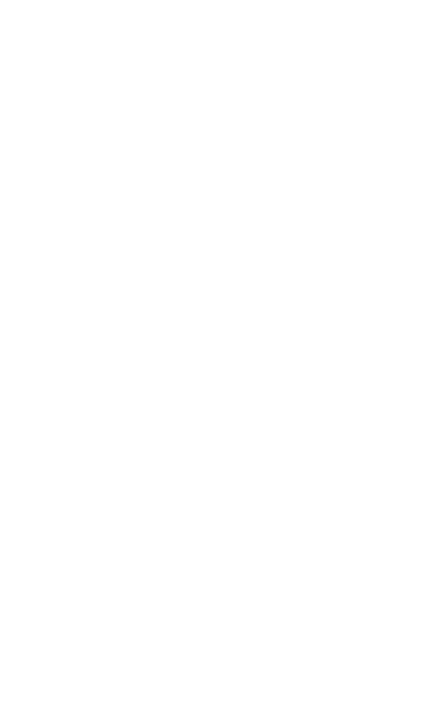 Hebrews 9:15 ESV
Therefore he is the mediator of a new covenant, so that those who are called may receive the promised eternal inheritance, since a death has occurred that redeems them from the transgressions committed under the first covenant.
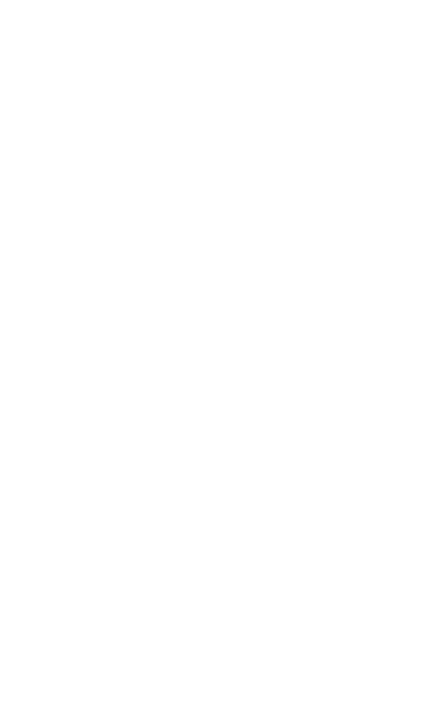 2 Corinthians 5:17-21 ESV
17Therefore, if anyone is in Christ, he is a new creation. The old has passed away; behold, the new has come. 18All this is from God, who through Christ reconciled us to himself and gave us the ministry of reconciliation; 19that is, in Christ God was reconciling the world to himself, not counting their trespasses against them, and entrusting to us the message of reconciliation. Therefore, we are ambassadors for Christ, God making his appeal through us. We implore you on behalf of Christ, be reconciled to God. 21For our sake he made him to be sin who knew no sin, so that in him we might become the righteousness of God.
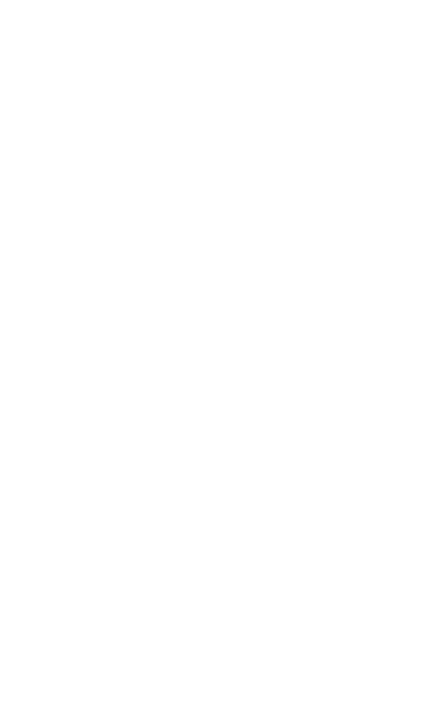 Questions:
How does my prayer life look, do I pray for all people, or is it mostly centered around myself?
Where do I need to play the role as a mediator in my daily life?
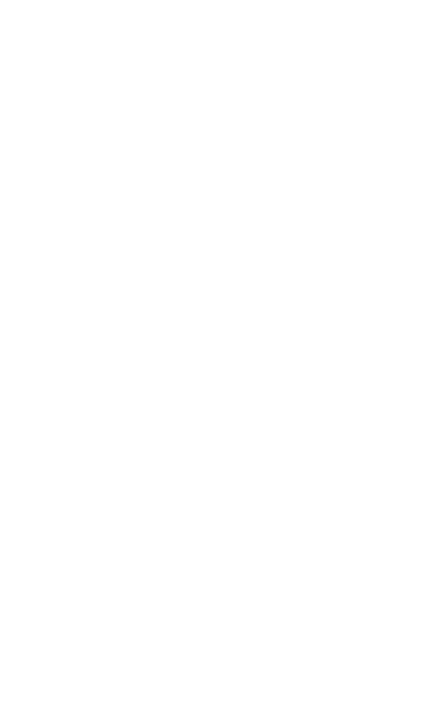